МАДОУ «ДЕТСКИЙ САД №252» КОМБИНИРОВАННОГО ВИДАИНТЕГРАЦИЯ ОБРАЗОВАТЕЛЬНЫХ ОБЛАСТЕЙ ПРОГРАММЫ НА ЗАНЯТИЯХ ПО ОБУЧЕНИЮ ГРАМОТЕ  ДОШКОЛЬНИКОВ С ОНР  УЧИТЕЛЬ-ЛОГОПЕД Веснина Н.Ю.
Интеграция (лат. integer - «целый») - восстановление, восполнение. Объединение частей в целое, причем, не механическое соединение, а взаимопроникновение, взаимодействие.
Интегрированное занятие –
   это занятие, на котором соединяют знания из разных образовательных областей на равноправной основе, дополняя друг друга, при этом решается несколько задач.
Механизм интеграции – образ, созданный разными средствами и воспроизводящийся детьми в разных видах деятельности:
1) в речевой – слово (обзорные определения, эпитеты, сравнения, ритм);
2) в театрализованной - движения, жесты, мимика, голос, интонация, позы;
3) в изобразительной – рисунок (форма, величина, цвет, композиция, ритм)
4) в музыкальной – мелодия, ритм, гармония, динамика, интонация и другое.
Интеграция занятия по обучению грамоте с образовательной областью«Художественное творчество»
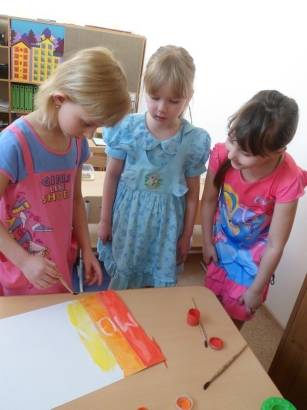 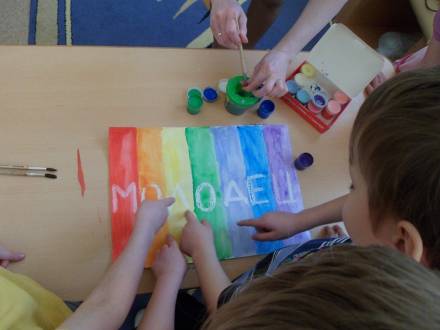 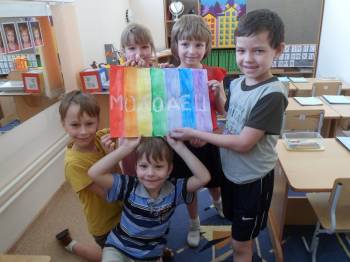 Образовательная область «Чтение художественной литературы»
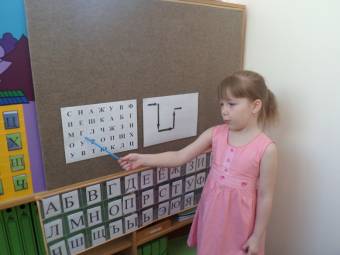 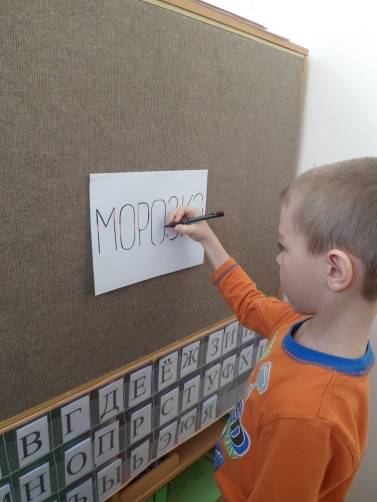 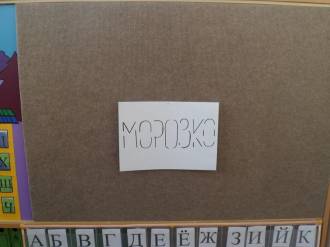 Образовательная область «Познание»
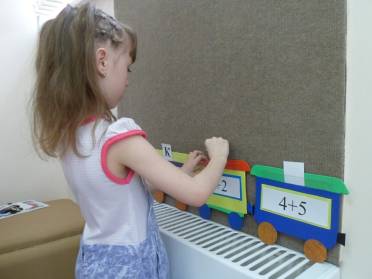 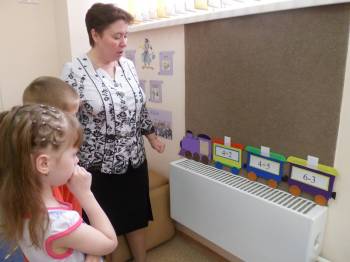 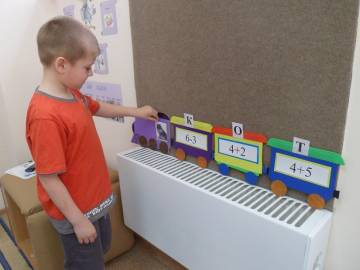 Образовательная область «Социализация»
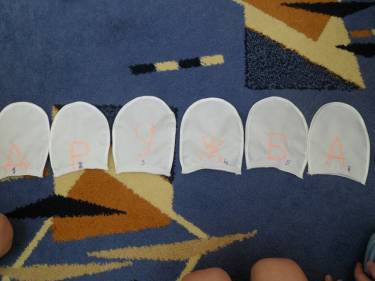 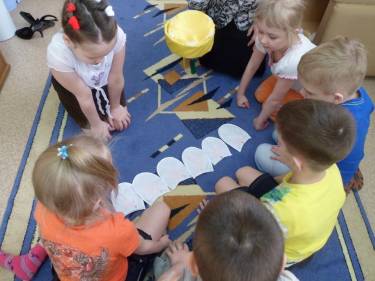 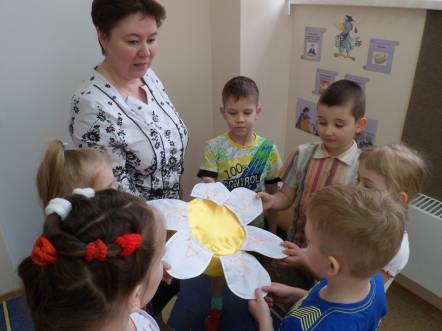 Образовательная область«Здоровье»
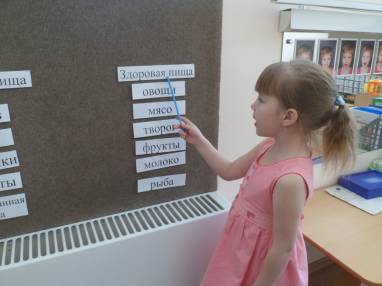 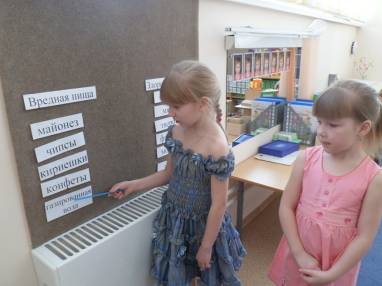 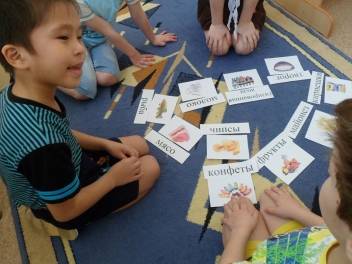 Образовательная область«Физическая  культура»
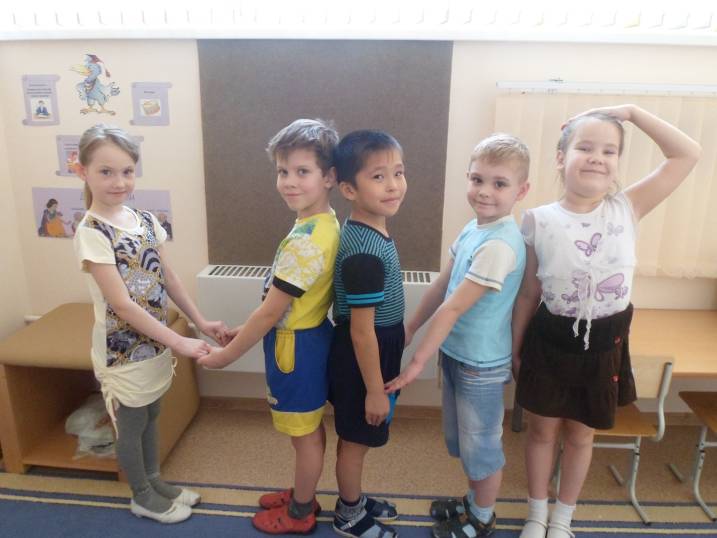